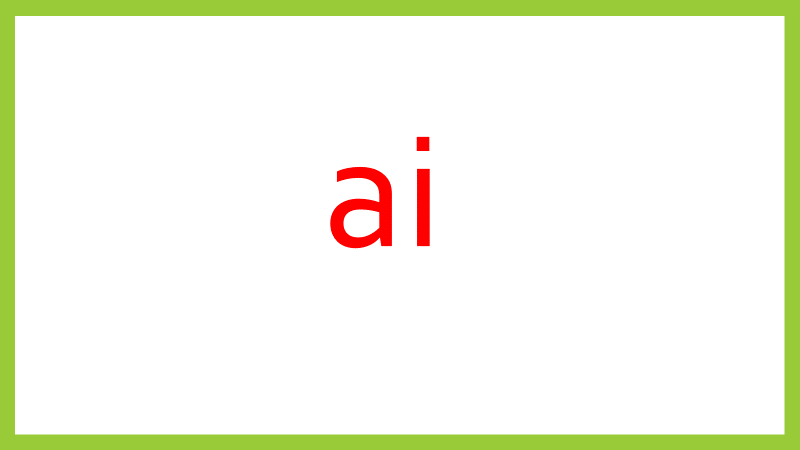 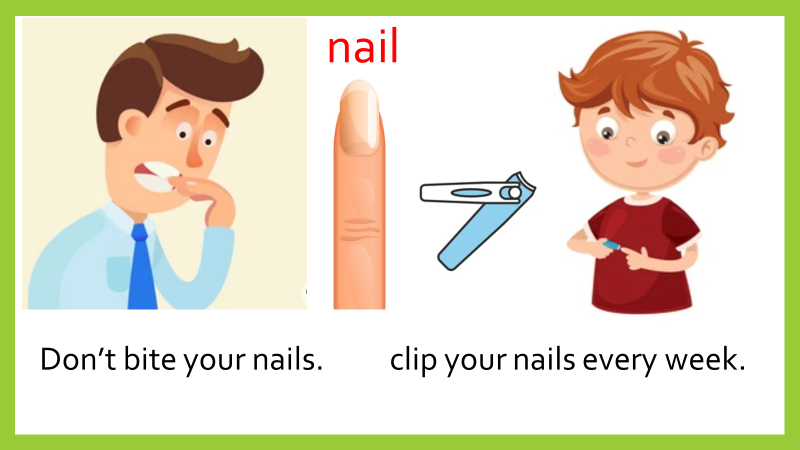 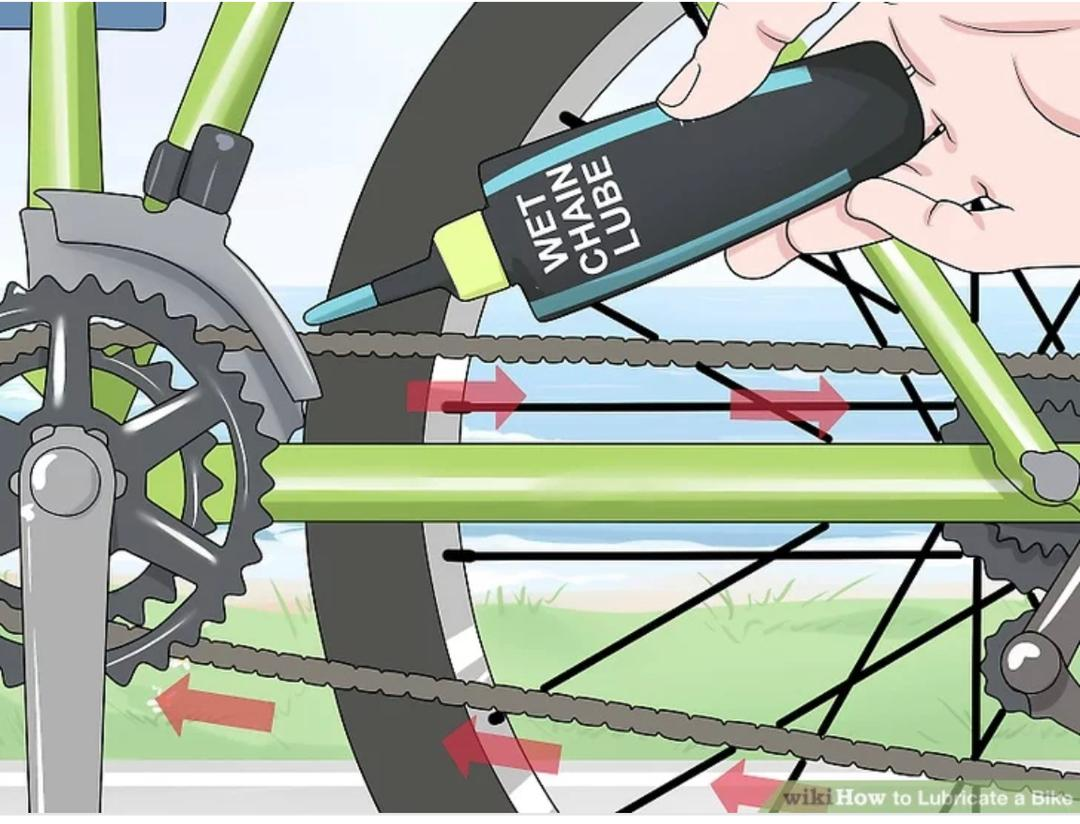 chain
My brother put oil on the bicycle chain.
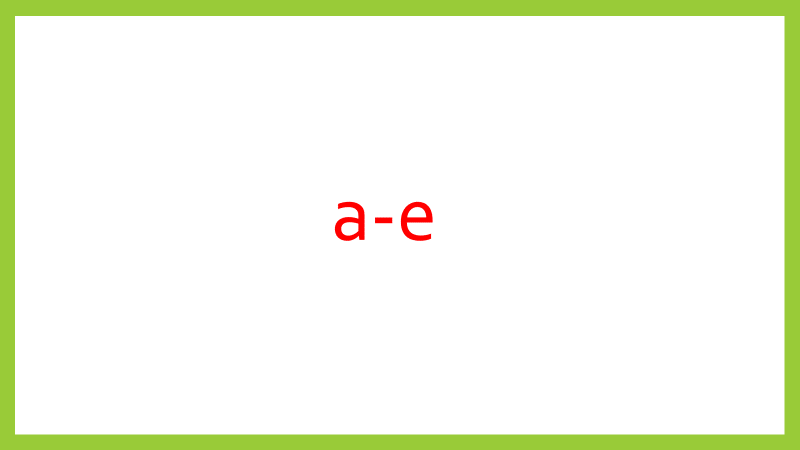 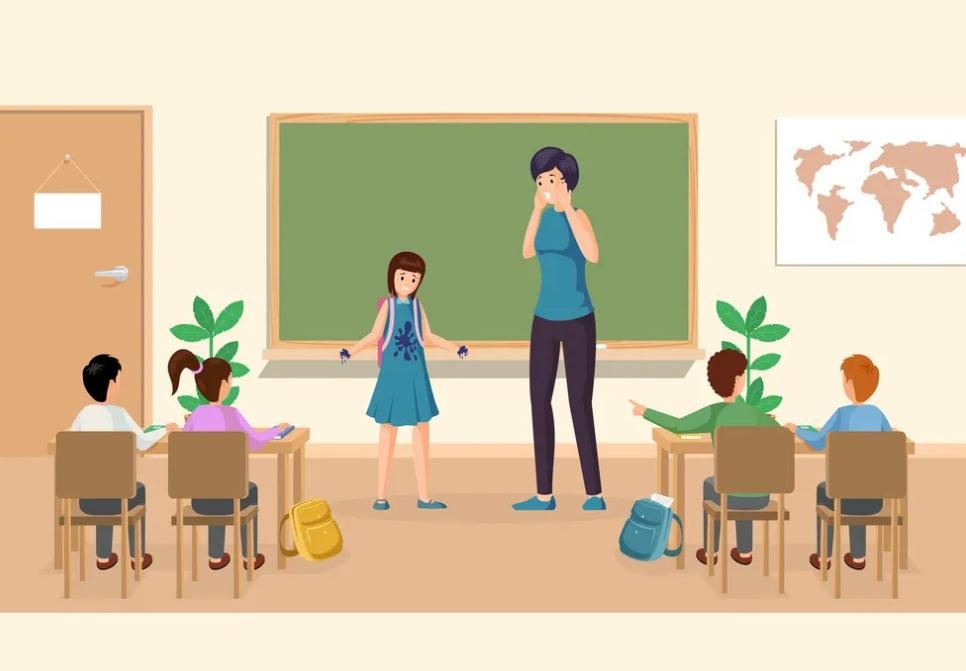 sorry I’m late,I overslept.
late
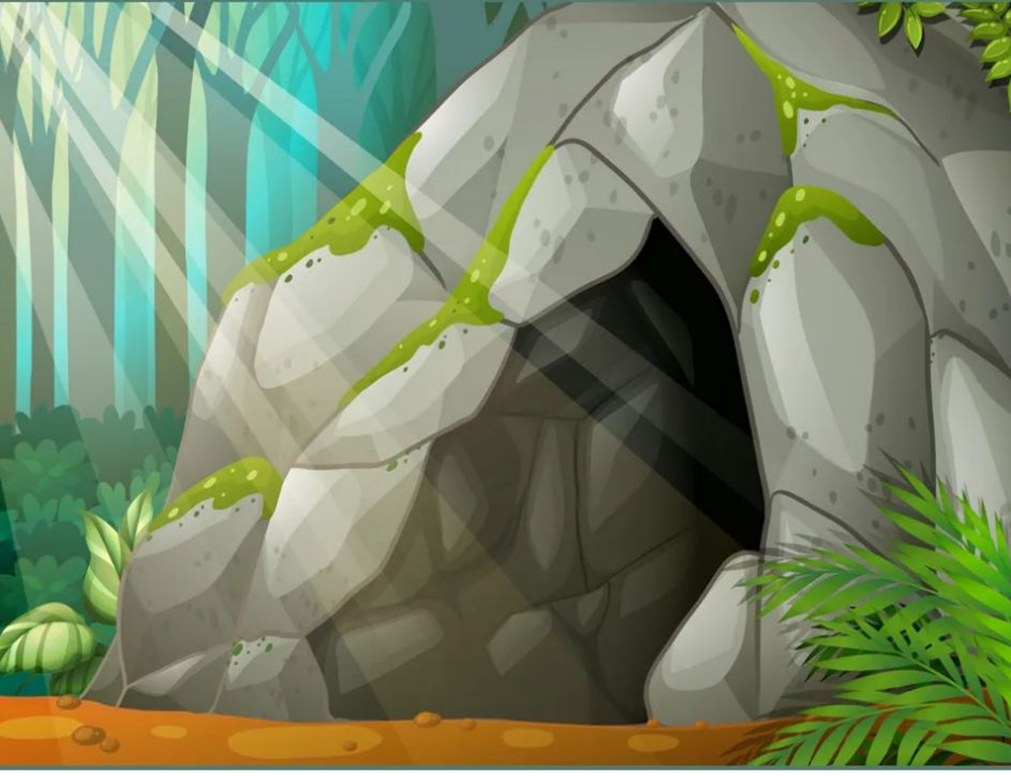 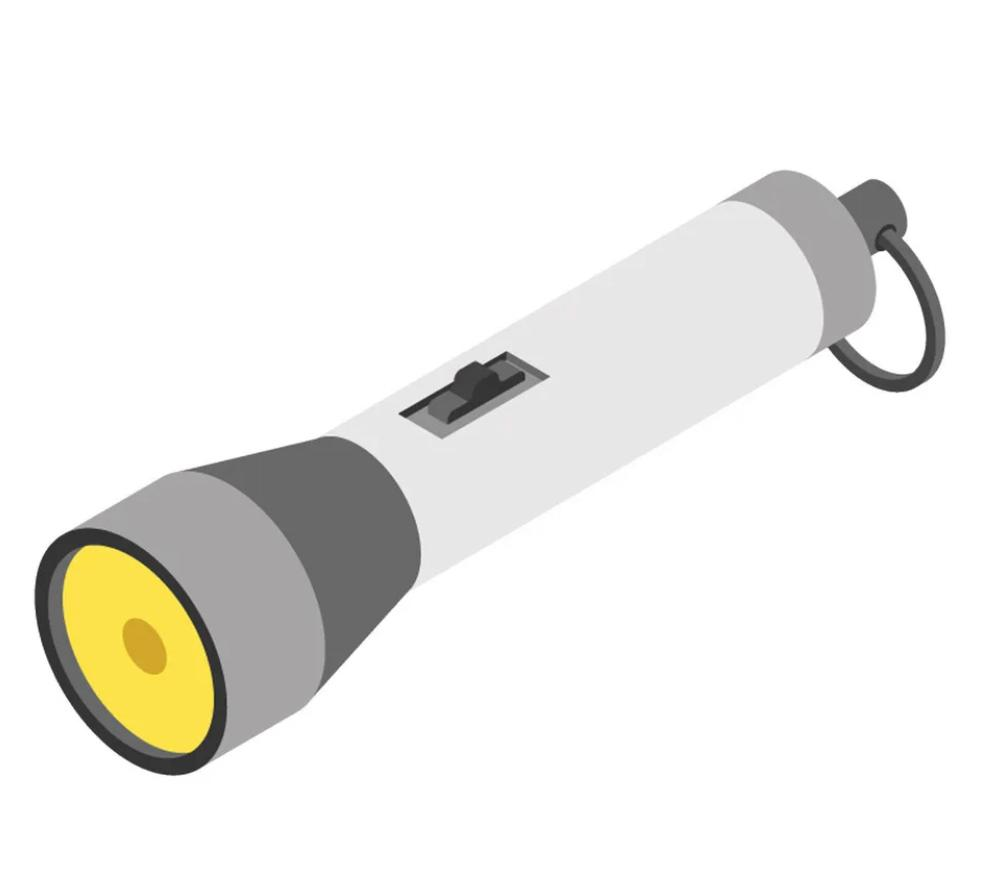 cave
The cave is too dark, I need a torch .
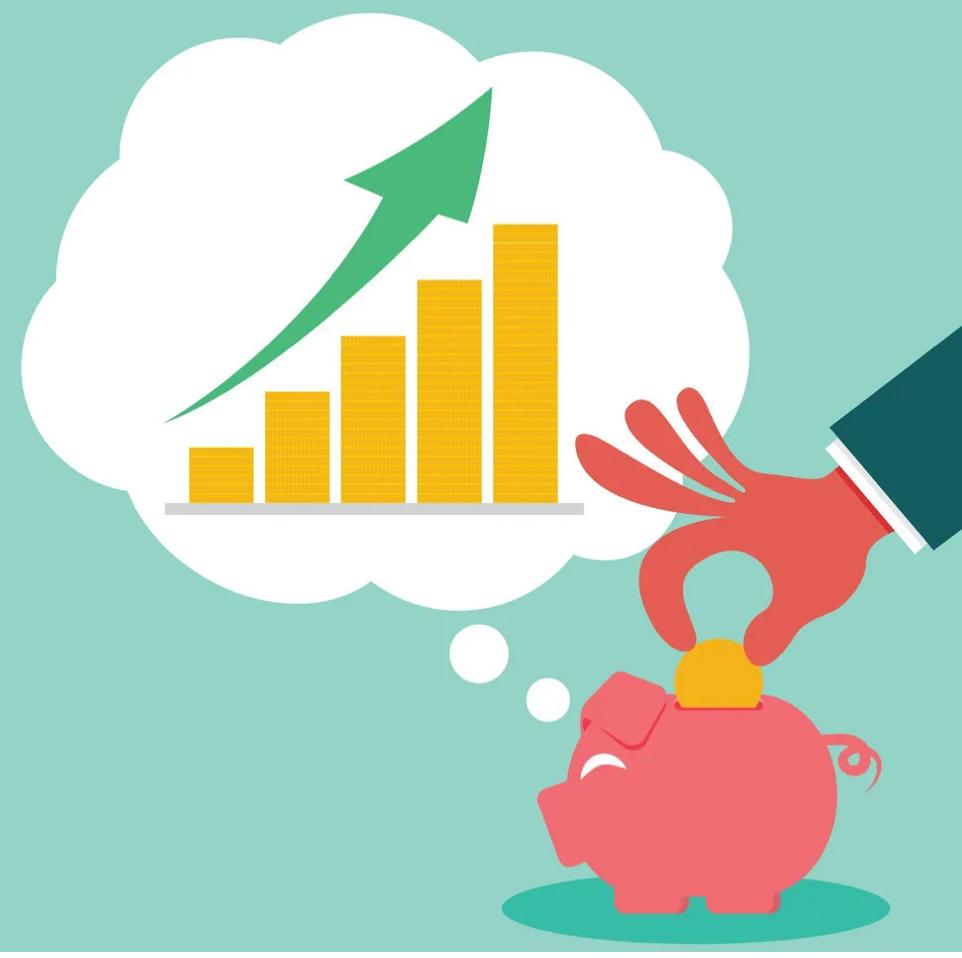 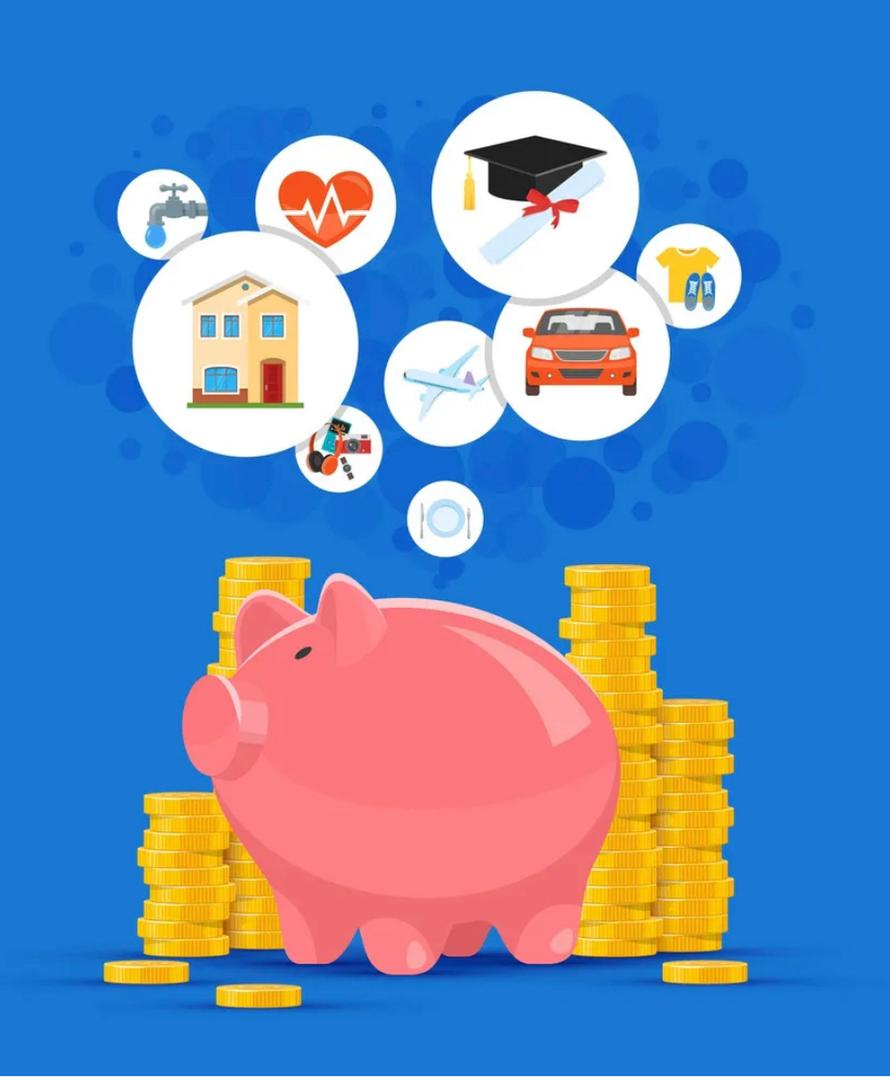 save
My father is saving money to buy a new car.
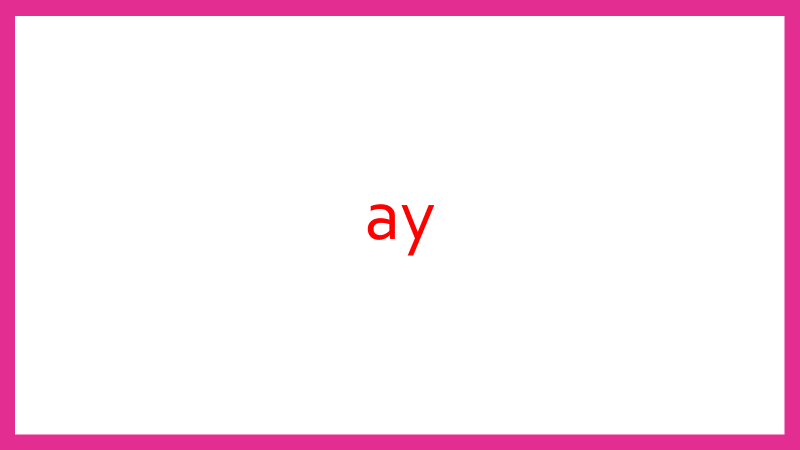 people go to the mosque to pray.
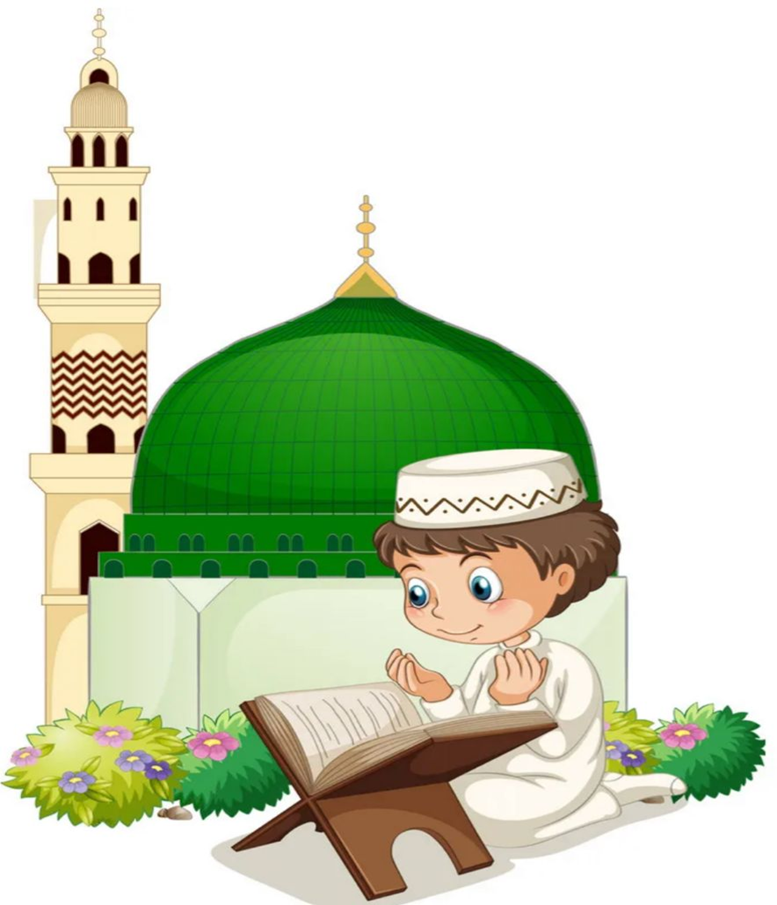 pray
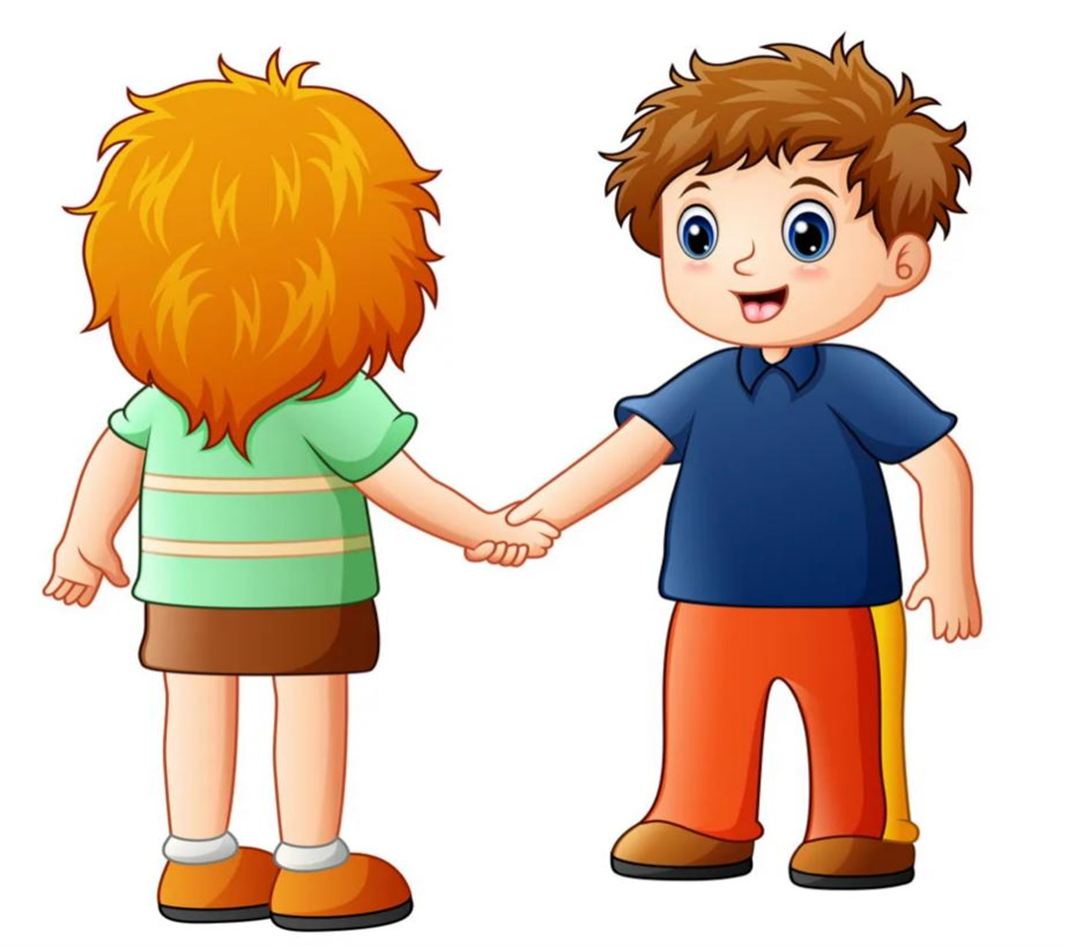 stay
Stay here, I’ll be back in a minute.
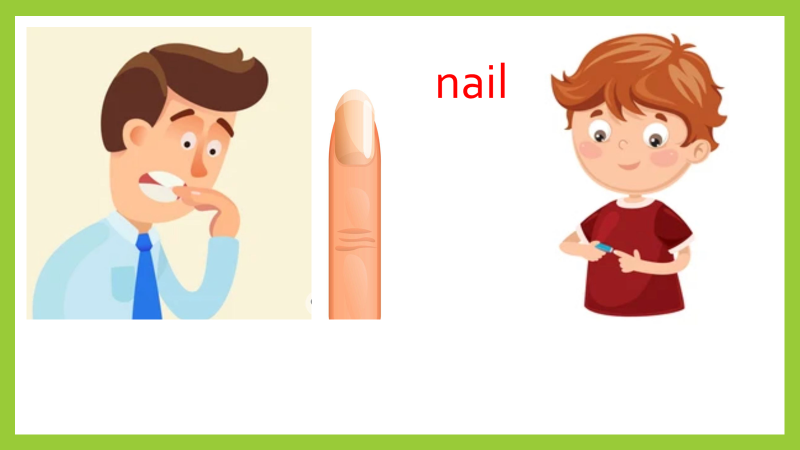 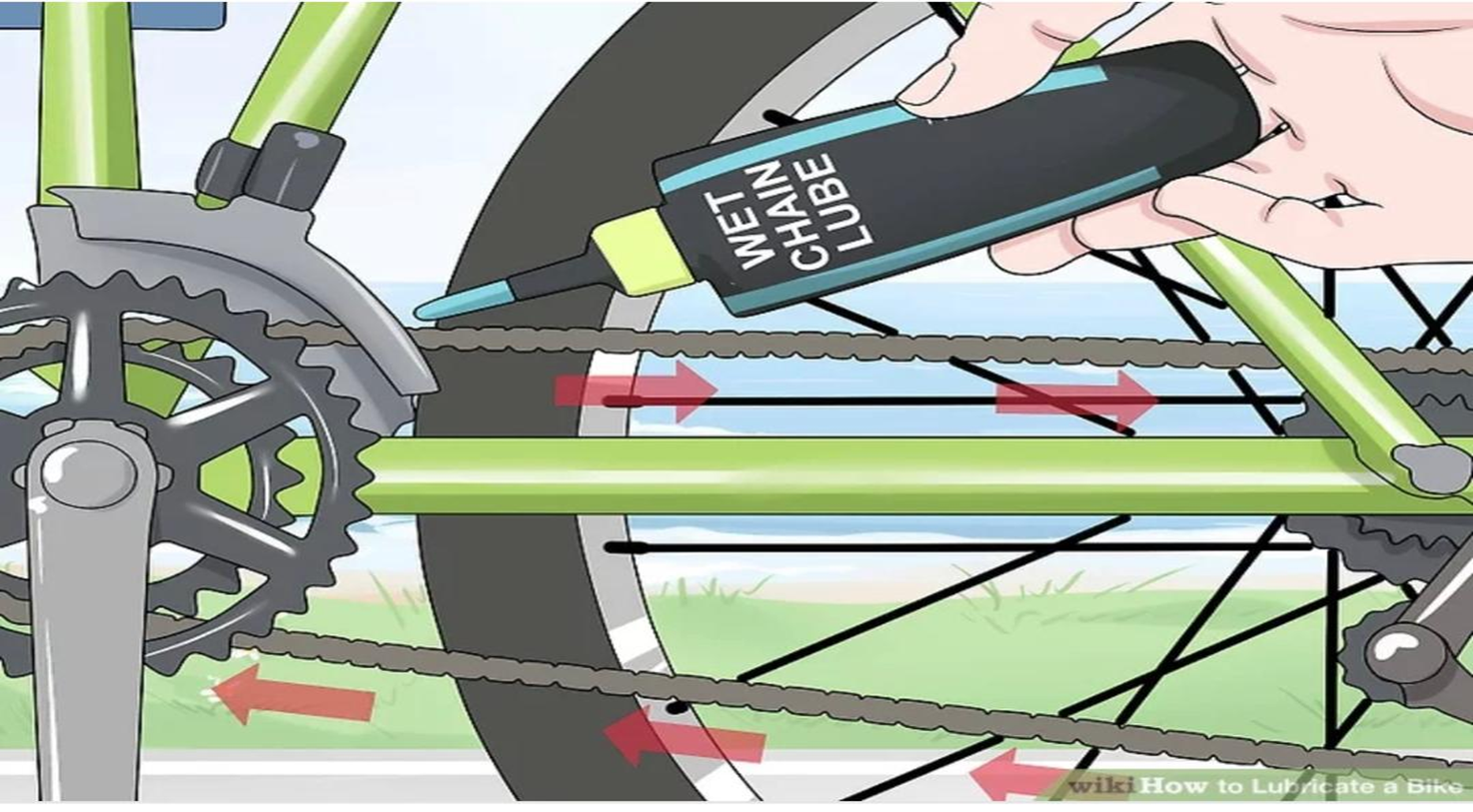 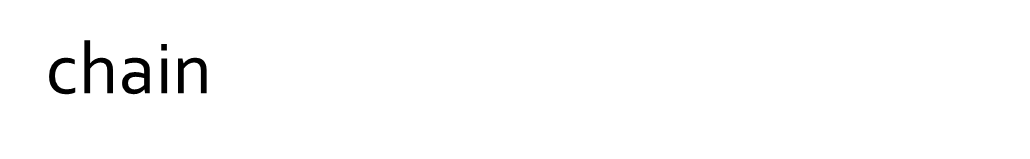 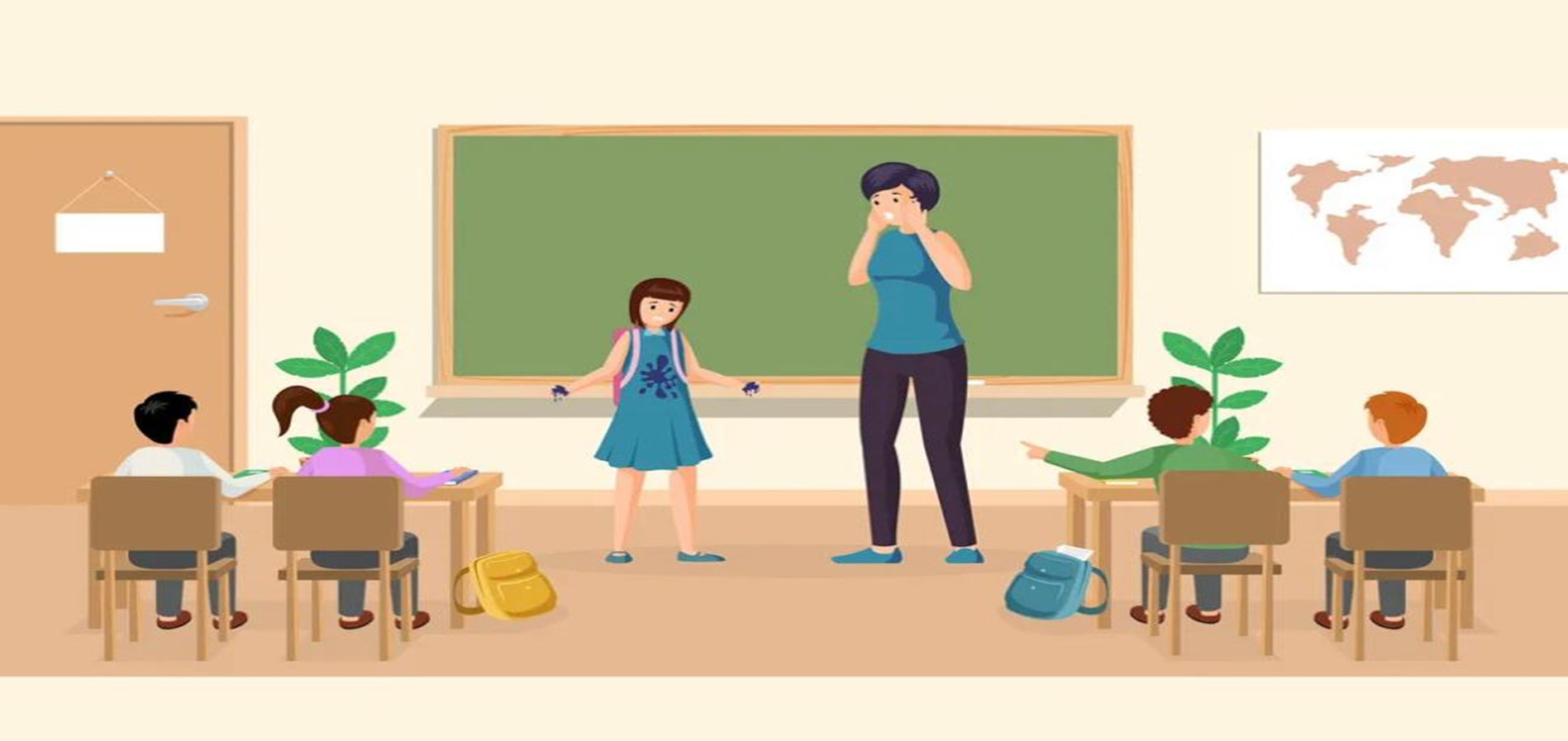 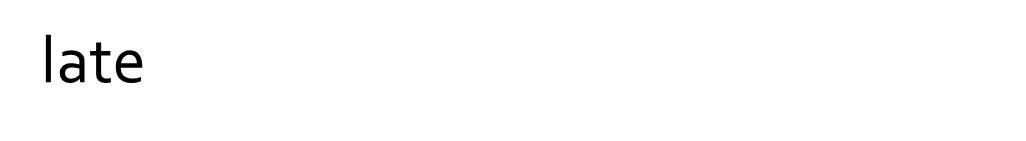 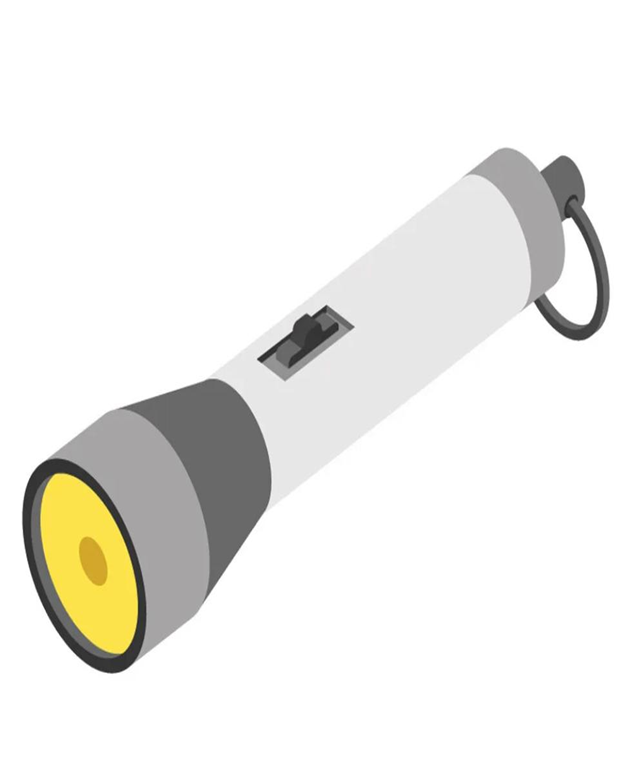 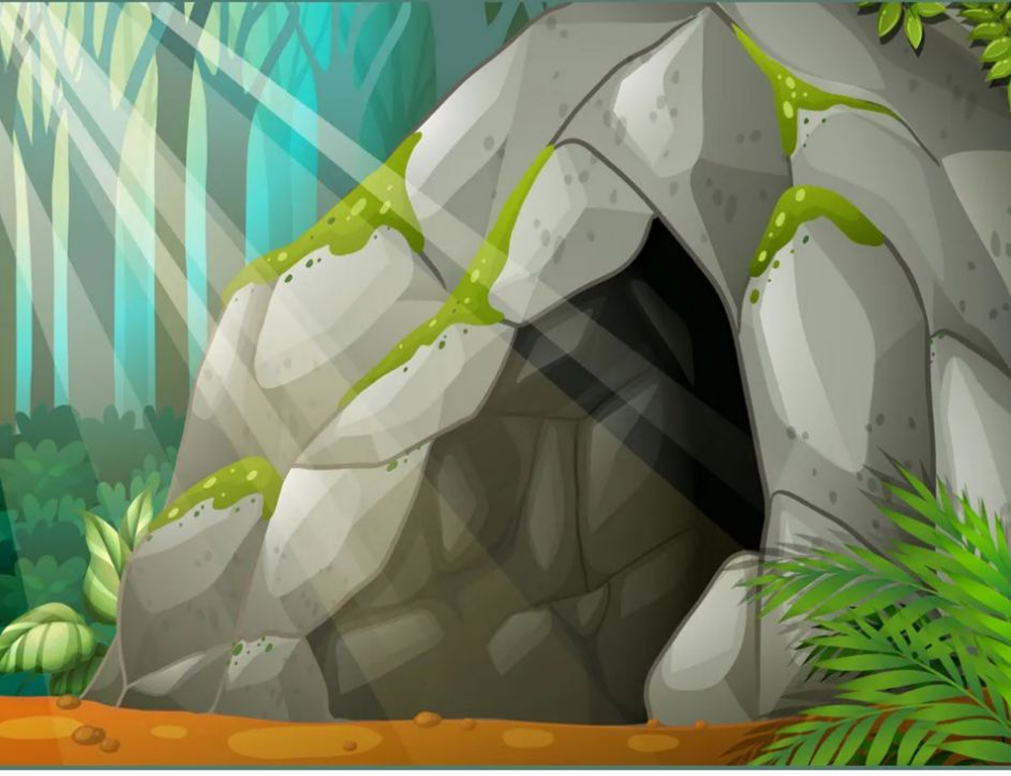 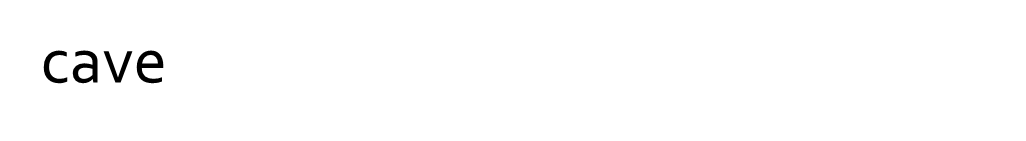 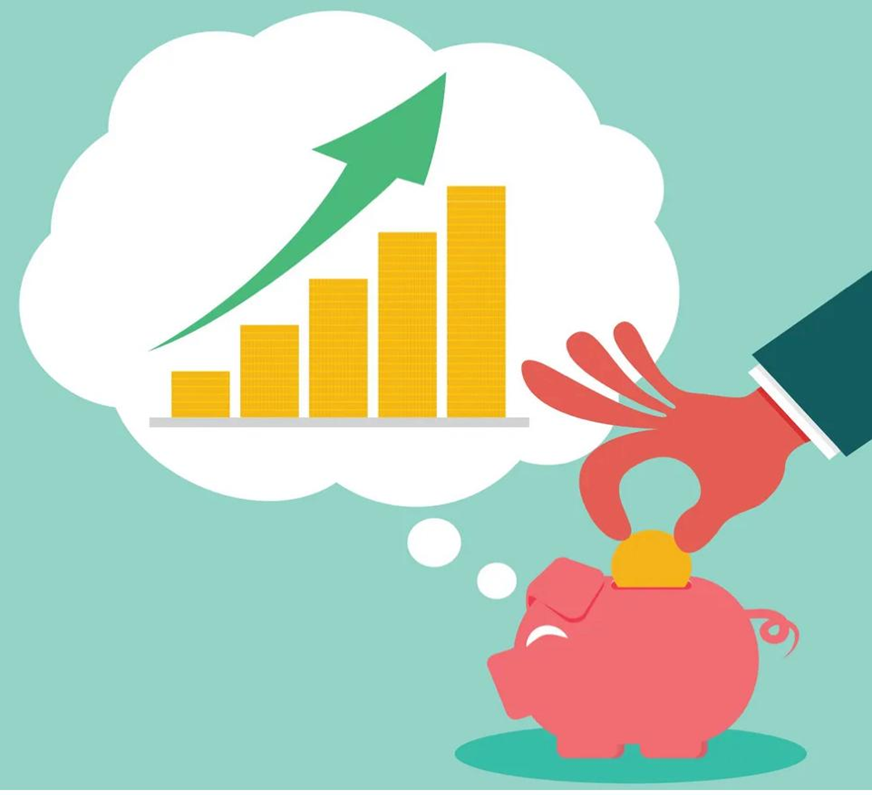 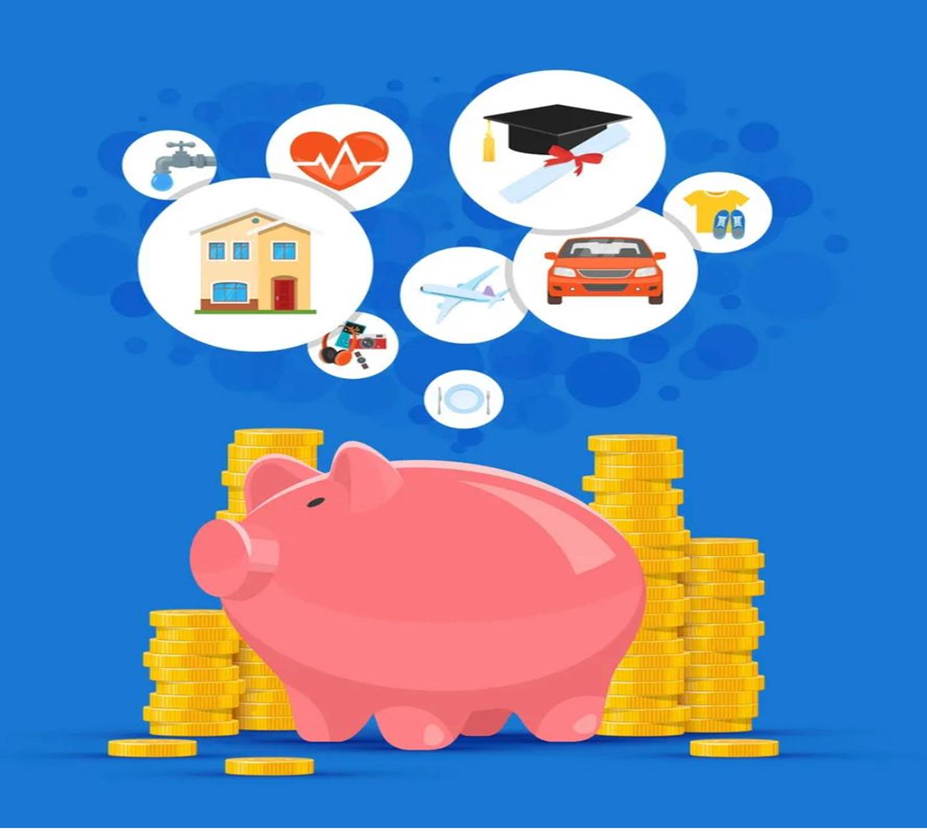 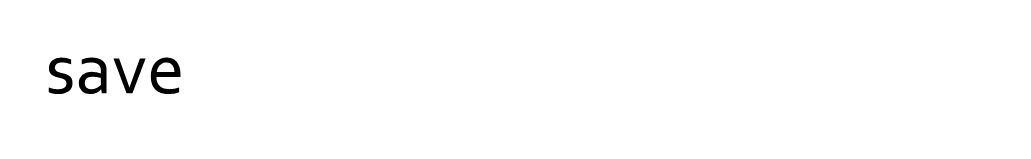 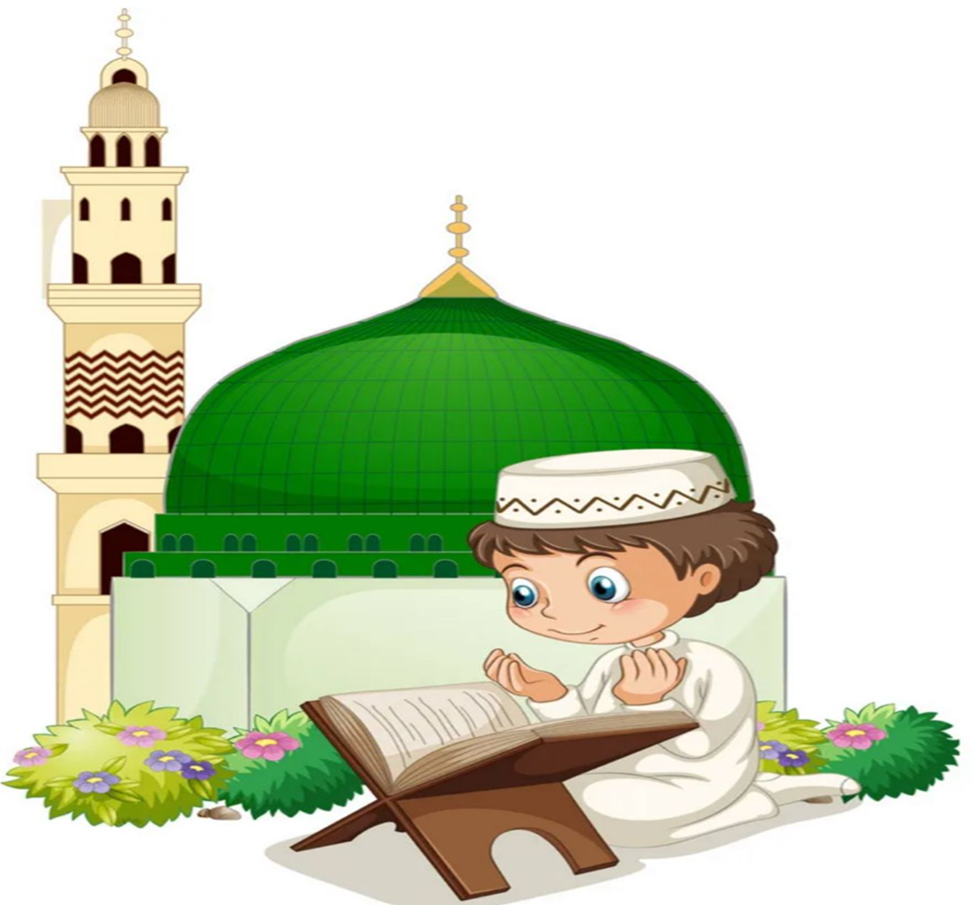 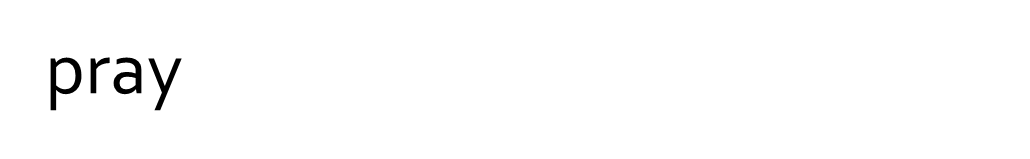 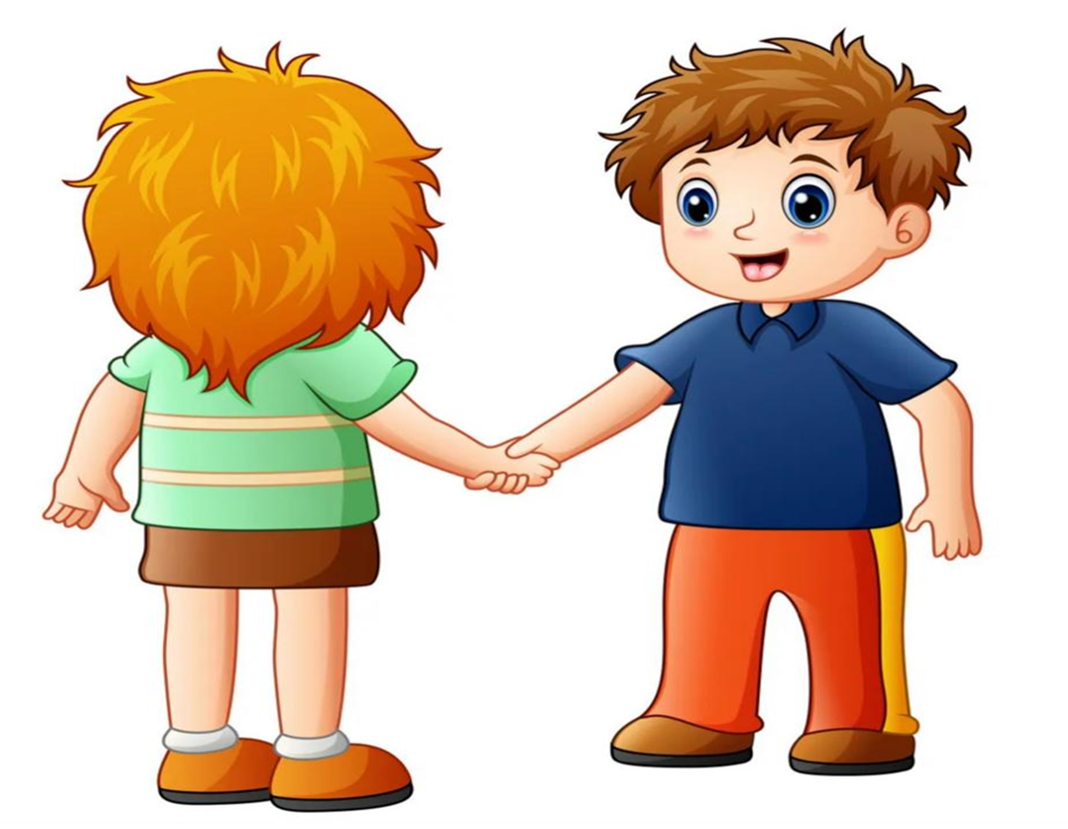 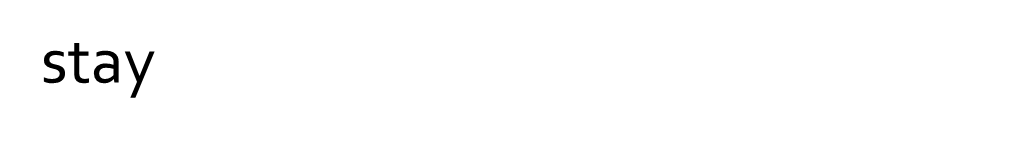